Current Issues at NIH
David Curren
Office of Policy for Extramural Research Administration
NIH Regional Seminar – Baltimore, MD
June 26-27, 2014
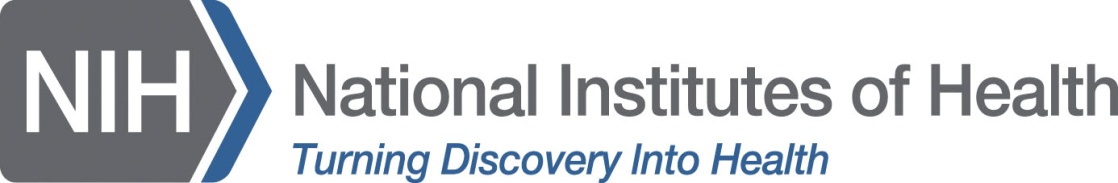 NIH FY2014 Budget News
NIH funded under the Consolidated Appropriations Act, 2014 (Public Law 113-76) signed by President Obama on 1/17/14

$30.15 billion FY2014 budget

$1 billion increase over FY2013 budget

See NIH Fiscal Policy For Grants Awards – FY2014 NOT-OD-14-055
FY2014 Fiscal Policy – Funding Levels
FY2014 funding levels will be determined at the ICs 	
Type 5 awards may be awarded at a level of up to 3% less than previously committed	
FY2014 Type 5s previously awarded at a reduced level will be revised to reflect the IC FY2014 funding plan
Type 5 out-year commitments will not be reduced
For details, including IC funding plans, go to the NIH Extramural Financial Operations website at http://grants.nih.gov/grants/financial/#Res14
FY2014 Fiscal Policy - NRSA
NRSA awards -
Stipends increase by 2 percent for undergraduate and graduate students
Level 0 Postdoctoral stipends increase to $40,000 with 4 percent increases between the individual levels of experience
Effective for all stipends awarded on or after October 1, 2013 (awards made during the CR will be revised by NIH)
Tuition, Fees, Training related expenses are unchanged
See NOT-OD-14-046 for details
FY14 Fiscal Policy – Salaries and New Investigators
Salary Cap
Limited to Executive Level II which was increased to $181,500 effective 1/12/14
See NOT-OD-14-052 for additional information
New Investigators
Will continue to be supported on R01 equivalent awards at success rates comparable to established investigators
Additional information at NOT-OD-09-013 and 
http://grants.nih.gov/grants/new_investigators/index.htm
FY2014 Legislative Mandates
The FY 2014 Consolidated Appropriations Act, 2014 (Public Law 113-76) signed into law on January 17, 2014 provides funding to NIH for the fiscal year ending September 30, 2014.
NOT-OD-14-053 provides information on the statutory provisions that limit the use of funds on NIH grant, cooperative agreement, and contract awards for FY2014.
Additionally, all computer networks funded under the appropriation must block the viewing, downloading and exchanging of pornography.
Policy Updates
7
Implementation of Pilot Program for Enhancement of Employee Whistleblower Protections
The National Defense Authorization Act (NDAA) for Fiscal Year (FY) 2013 (Pub. L. 112-239, enacted January 2, 2013.
Mandates a pilot program titled "Pilot Program for Enhancement of Contractor Employee Whistleblower Protections.” 
Effective date is retroactive to July 1, 2013 and applies to awards issued on or after that date and through January 1, 2017.
New terms and conditions require all grantees, their subgrantees and subcontractors to:
1.  Inform their employees working on any Federal award that they are subject to the  whistleblower rights and remedies of the pilot program;
2.  Inform their employees in writing of employee whistleblower protections under 41 U.S.C. §4712 in the predominant native language of the workforce; and,
3.  Contractors and grantees will include such requirements in any agreement made with a subcontractor or subgrantee.
See the Award Conditions and Information for NIH Grants Webpage.
8
[Speaker Notes: Terms and Conditions]
PMS Subaccounts
FY14 – Transition of all awards with new document numbers (Type 1, Type 2, Type 4, Type 6, Type 7, and Type 9)
FY15 – transition of continuing awards (Types 5 & 8)
Administrative supplements will be awarded to the same type of account (subaccount or pooled) as the parent award
Carryover authority will not change
For additional information see NOT-OD-13-120 NIH Domestic Awards to Transition to Payment Management System Subaccounts in FY2014 and FY2015 and the PMS Subaccount FAQ website http://grants.nih.gov/grants/payment/faqs.htm
9
Maintaining Confidentiality in Peer Review
Notice OD-14-073 reminds community of the measures NIH takes to ensure confidentiality 
Applicants should identify information considered to be trade secrets, commercial/financial, privileged or confidential
NIH safeguards include:
Ensuring Privacy--by requiring reviewers to review confidentiality and non-disclosure rules
Data Security for Grant Applications—using secure systems to communicate application and mtg materials
Meeting Attendance—closed meetings
Measures in place to handle breaches in confidentiality
See Guide Notice for more information
10
New SBIR & STTR Program Certifications
Implements certain SBIR/STTR program-certification certifications based on SBIR/STTR Reauthorization Act of 2011 and SBA Policy Directives
Revised Funding Agreement Certification for all new or renewal grants
New Life Cycle Certifications for all new or continuing awards once certain milestones are reached during a project period
Certifications available at:  http://grants.nih.gov/grants/forms.htm#sbir
See NOT-OD-13-116 for additional information
11
SBIR/STTR Switch and Direct-to-Phase II Pilot
NOT-OD-14-048 SBIR/STTR applicants may now ‘switch’ programs at Phase II or Phase IIB to any active and open NIH SBIR or STTR solicitation, including the Omnibus and any targeted funding opportunity. 

New NIH SBIR Pilot – Direct-to-Phase II
Limited IC participation
Only for New applications
See PAR-14-088 for additional information
SciENcV Test Version Available
Science Experts Network (beta) test version now available
Enables researchers to easily assemble information needed for NIH biosketch
Integrates with eRA Commons and PubMed
Permits users to link data to ORCID ID
See NOT-OD-13-114 for additional details, including planned future enhancements
13
Biomedical Research Workforce Working Group
Advisory Committee to the Director (NIH) approved model for a sustainable & diverse biomedical research workforce to inform decisions about training the optimal number of people for appropriate types of positions to advance science and promote health.
Conclusions
Increase in PhDs & an aging workforce make launching a traditional academic research career more difficult;  
Long training time & low early salaries may make such a career less attractive;  
Current training programs may limit trainees to an academic research career; 
See details of their report at:  http://acd.od.nih.gov/bwf.htm.

Next steps include:
Small implementation teams formed for Workforce (focused on Grad Students and Postdocs), Diversity, Data/Informatics;
Sample Goals: 
Provide broader & better training experience for grad students & postdocs; 
Expand/improve programs;
Improve data collection on career outcomes of students/postdocs.
14
Biomedical Research Workforce Working GroupInitiatives
Individual Development Plans (IDPs) for all Graduate Students and Postdoctoral Researchers supported by NIH 
IDP will help these individuals achieve career goals within the biomedical research workforce
Institutions will be encouraged to develop IDPs and report on these for such individuals reported as “Participants” on the RPPR or on a Statement of Appointment Form (PHS2271) beginning in October 2014
IDP will NOT be required; reporting will focus on how the IDP is used to help manage the training for these individuals
See NOT-OD-13-093
Commons ID requirement expanding to include Graduate Students & Undergraduates
Expands existing requirement for PD/PIs and Postdoctoral researchers 
To Be Phased in—RPPR warnings effective with RPPR submissions beginning 11/7/2013; Required with RPPR submissions October 2014
Certain demographic data in the Person Profile will eventually be required …additional information NOT-OD-13-097
Upcoming Changes:  NIH Implementation of New HHS Closeout Requirements
Closeout reports and 90 day submission requirements remain the same.
 
Final guidance dependent on HHS implementation of Uniform Guidance.

Anticipated changes:
Shorter timeframe to complete process
New requirements for NIH to initiate “unilateral” closeout if reports are missing or unacceptable
New requirements which may result in a debt obligation to the grantee

For details see NOT-OD-14-084 and Closeout FAQs
16
Chimpanzee Research Update
NOT-OD-14-024 Update to the Interim Agency Policy, NIH Extramural and Intramural Research Involving Chimpanzees
Informs investigators that grant applications proposing the use of chimpanzees in research will be accepted for peer review starting with applications submitted for the 1/25/14 due date.
Describes the Chimpanzee Research Use Panel (CRUP)
Clarifies what studies will be exempt from consideration by the CRUP
Rescinds previous interim policy in NOT-OD-12-116 because applications using stored specimens in research are now covered under this update
17
Fed-wide Streamlining Efforts
18
OMB Uniform Grant Guidance
Final OMB Uniform Guidance issued 12/26/13
   see https://cfo.gov/cofar/ 

NIH implementation will depend on HHS guidance

Stay tuned for NIH Guide notices detailing new policies and procedures
RPPR Update - Which Progress Report Should I Use?
20
See NOT-OD-14-079, NOT-OD-14-026, & NOT-OD-13-035
RPPR – Resources
NIH RPPR webpage
Background
NIH RPPR Instruction Guide
Archive of Webinar for NIH Grantees
Frequently Asked Questions

NIH Guide Notices:
NOT-OD-12-083, NOT-OD-13-035, NOT-OD-13-061, NOT-OD-13-113, NOT-OD-14-026, NOT-OD-14-079

More at: http://grants.nih.gov/grants/rppr/index.htm
Implementation of Pilot Program for Enhancement of Employee Whistleblower Protections
The National Defense Authorization Act (NDAA) for Fiscal Year (FY) 2013 (Pub. L. 112-239, enacted January 2, 2013.
Mandates a pilot program titled "Pilot Program for Enhancement of Contractor Employee Whistleblower Protections.” 
Effective date is retroactive to July 1, 2013 and applies to awards issued on or after that date and through January 1, 2017.
New terms and conditions require all grantees, their subgrantees and subcontractors to:
1.  Inform their employees working on any Federal award that they are subject to the  whistleblower rights and remedies of the pilot program;
2.  Inform their employees in writing of employee whistleblower protections under 41 U.S.C. §4712 in the predominant native language of the workforce; and,
3.  Contractors and grantees will include such requirements in any agreement made with a subcontractor or subgrantee.
See the Award Conditions and Information for NIH Grants Webpage.
22
[Speaker Notes: Terms and Conditions]
Policy Reminders
23
Prohibition on the use of Federal funds for Lobbying Activities
Lobbying prohibition expanded during Fiscal Year 2012 to include: 
Lobbying when directed to executive actions – including regulations,
administrative actions, or Executive Orders.
Lobbying at the local level, city councils, county commissions, and other local legislative bodies, and regulations and administrative orders issued by state and local executive branch officials.

Form SF LLL (Disclosure of Lobbying Activities) is still required when the grantee is using (1) Federal funds to lobby or (2) non-NIH funds when the activities are linked to the NIH project.

Term and Condition of all NIH grant awards

See Lobbying Guidance for Grantee Activities for further information: http://grants.nih.gov/grants/lobbying_guidance.htm
24
NIH FCOI Implementation Updates and Activities
Changes to the FCOI module in eRA Commons beginning April 25, 2014:
The link to the FCOI report will be available 75 days prior to the report’s due date
The FCOI report link will be available the day after the grantee activates the NCE in Commons
Details on these and other enhancements are included in NOT-OD-14-081
NIH FCOI Implementation Updates and Activities
FAQs (continually updating)
NIH Proactive FCOI Compliance Oversight Program  - NIH Guide NOT-OD-12-159
Assess institutional compliance with the 2011 revised FCOI regulation (42 CFR Part 50 Subpart F) and policy development 
Results of the pilot program will be shared with the grantee community for educational purposes to enhance and improve FCOI compliance.
Expand the FCOI Compliance Program during FY 2014
26
FCOI Resources
Mailbox for inquiries
FCOICompliance@mail.nih.gov 

OER FCOI Web Site 
http://grants.nih.gov/grants/policy/coi/
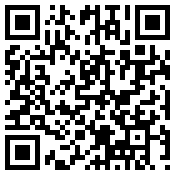 27
Audit Requirements
All NIH Grantees that expend $500,000 or more within a year in Federal awards are subject to an audit requirement.

Audits are due within the earlier of 30 days after receipt of the auditor’s report(s) or 9 months after the end of the grantee’s audit period.
Grantees delinquent in submitting audits risk the imposition of sanctions and potential loss of Federal funds.
28
Closeout Final Reports
Grantees are strongly encouraged to submit closeout documents electronically through the 
eRA Commons
Failure to submit timely reports may affect future funding to the organization;
Documents are due within 90 days of project period end date:
Final Federal Financial Report (FFR) SF-425 Expenditure Data (submitted through eRA Commons);
Final Inventions Statement & Certification;
Final Progress Report;
Grantees must ensure there are no discrepancies between the final FFR expenditure data (in eRA Commons) and the FFR cash transaction data in the Payment Management System.
29
Requirements and Compliance Assistance for OHRP / OLAW
30
News from the Office for Human Research Protections
2014 Update to the International Compilation of Human Research Standards - Now Available at http://www.hhs.gov/ohrp/international/index.html 



More at:  http://www.hhs.gov/ohrp/newsroom/index.html
31
OLAW Guidance
AVMA Guidelines for the Euthanasia of Animals: 2013 Edition
NOT-OD-13-048 The PHS Policy requires IACUCs to determine that euthanasia methods used in PHS-conducted or supported projects will be consistent with these guidelines, unless the PI provides an acceptable written scientific justification for deviation. 
International Guiding Principles for Biomedical Research Involving Animals: 2012 Update
NOT-OD-13-096  Institutions outside the U.S. that receive PHS funding are to follow the International Guiding Principles.
Departures from the Guide
NOT-OD-12-148  IACUC approved departures must be based on scientific, veterinary medical, or animal welfare issues.
32
10/2013
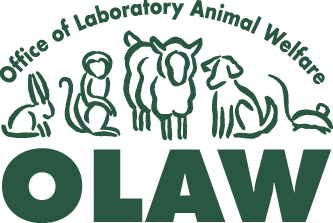 http://olaw.nih.gov
OLAW Educational Outreach
OLAW online free quarterly webinars series:
OLAW Online http://grants.nih.gov/grants/olaw/e-seminars.htm
Recordings of past webinarshttp://grants.nih.gov/grants/olaw/educational_resources.htm
Disaster Planning Resources Updatedhttp://grants.nih.gov/grants/olaw/disaster_planning.htm
Disaster Planning Webinar
FAQ
OLAW-supported Workshops & Conferences
IACUC 101 Series Workshops
October 1-2 – Rochester, NY
November 5-6 – Richmond, VA
SCAW Workshops & Conferences 
December 8-9 – San Antonio, TX
USDA  AWIC Workshops
November 13 -14 – Beltsville, MD
10/2013
34
http://grants.nih.gov/grants/olaw/workshop.htm
Electronic Post Award Administration
35
New eRA Commons Module – Inclusion Management System
NIH is in the process of transitioning to the new system
For reporting sex/gender, race and ethnicity information on applications and progress reports

Population Tracking system will be retired this summer 
NIH will migrate data from the Pop Tracking system into the Inclusion Management system

Details at NOT-OD-14-086, NOT-OD-13-092, and NOT-OD-14-085
Are you taking advantage of electronic submission post-award pilots?
Administrative Supplements
Optional Grants.gov and Commons submissions
Details at NOT-OD-12-024 and PA-14-077
Change of Grantee Institution
Available if activity code has transitioned to eSubmission
Details at NOT OD-12-134 and PA-14-078
Change in Grantee Status (Successor in Interest)
Available if activity code has transitioned to eSubmission
Details at NOT OD-12-133 and PA-14-079

Relinquishing Statements
Available to all grants (does not require activity code transition to eSubmission)
Details at NOT OD-12-132
My NCBI
New Tool now available for Paper Progress Reports:  My Bibliography can generate printable PDF report of publications.  Use to submit Section 2.2.6, Section E. Publications of the paper PHS 2590 progress report. 
Facilitates grantee reporting in two ways;
quickly provides public access compliance status of each publication arising from the award in an easy to understand format;
ensures grant-paper associations reported on PHS 2590 are captured in RePORTER and other NIH electronic systems.  

PDF report is now required in all paper submissions for 7/1/2013 start dates and beyond 
Instructions for the PDF report are available at http://www.nlm.nih.gov/pubs/techbull/nd12/nd12_myncbi_pdf.html
 
More at: NOT-OD-13-017
Changes to Public Access Compliance—Effective with 7/1/2013 Start Dates
For non-competing award with starts dates on/after 7/1/2013
NIH will delay processing award if publications arising from it are not in compliance
Investigators must use My NCBI
Electronically associated on RPPRs
Include PDF Report from My NCBI in paper Progress Reports
See Notice NOT-OD-13-042
Public Access Compliance Monitor
NIH announced release of the Public Access Compliance Monitor (http://www.pubmedcentral.nih.gov/utils/pacm) 
A web-based tool that institutions can use to track compliance of publications that fall under the NIH Public Access Policy.  
By providing efficient and flexible methods for retrieving, viewing, and organizing public access compliance information, the compliance monitor supports the efforts of grantee organizations to ensure their awards are compliant.  
For additional information, see NOT-OD-13-020.
Update on Electronic Submission& eRA Commons
41
Updated Forms/Instructions/FOAs
Updated Electronic Application Forms (Forms C) for F, K, T, and D submissions with Due Dates on/after January 25, 2014
New forms and application guides have been posted for these and other mechanisms previously announced
For additional information, see NOT-OD-14-027,  NOT-OD-13-121, NOT-OD-13-091, and NOT-OD-13-074, 
Modified Planned Enrollment and Cumulative Enrollment data forms will be phased in starting with competing application electronic submissions. For additional information see NOT-OD-13-092.
Re-issued NRSA Parent FOAs (T32 & T35)
To support recommendations of the Biomedical Research Workforce Working Group, NRSA T FOAs have been revised to encourage training programs to make available structured, career development advising and learning opportunities (workshops, discussions, IDPs) so that trainees obtain a working knowledge of various potential career directions
Peer review elements have been added to consider the varied research & research-related career outcomes of trainees 
See NOT-OD-14-029
Mobile Friendly FOAs
NIH is pilot testing a mobile-friendly FOA format
Basic FOA structure and order stays the same
Will adjust to any screen size 
Check it out here

Coming soon: Mobile Friendly grants.nih.gov
Electronic Submission of Multi-Project Applications
Launched Application Submission System and Interface for Submission Tracking (ASSIST) in November 2012 
NIH still plans to transition all multi-project applications to electronic submission using the SF 424 (R&R) form set by May 2014.
Remaining multi-project application electronic submission transition timeline
Due dates on/after January 25, 2014 — G12, P30, P40, P41, P42, P51, P60, R28, S06, U10, U41, U42, U45, U54, U56, UC7.

Due dates on/after May 25, 2014 — U54, UM1


Organizations that use system-to-system solutions to transmit applications via data stream to Grants.gov rather than using the Grants.gov forms should check with their service providers to determine when their systems will be able to accommodate multi-project applications through Grants.gov.
More at: NOT-OD-13-075
Updated Policy for Application Submission
New policy is in effect immediately, for application due dates after April 16, 2014
Change allows new (A0) submission following unsuccessful A1 application
Change allows new (A0) submission following unsuccessful new (A0) application
No changes to current A1 resubmission policy
For details see NOT-OD-14-074 and 
NOT-OD-14-082 and Submission FAQs
Tips for eSubmission Success
Remember to use the latest forms and application guide available for your funding opportunity announcement (FOA).

Identify form version by Competition ID
Competition ID ADOBE-FORMS-B2 phasing out
Competition ID FORMS-C now in use for most grant programs
Learn more about choosing the correct forms packages at: http://grants.nih.gov/grants/ElectronicReceipt/files/right_forms.pdf.
46
More at: NOT-OD-13-074
Tips for eSubmission Success
Register Early! 
Registration with both Grants.gov (organizations only) and eRA Commons (organizations & PD/PIs); must be completed before the submission deadline
Allow at least 6 weeks to complete new registrations
Keep registrations active
System for Award Management (SAM), formerly CCR, information must be updated at least every 12 months to remain active.
See also NIH Guide Notice OD-13-054 Reminder of NIH Policy on System Issues that Threaten On-Time Grant Application Submission
More at: https://www.sam.gov/portal/public/SAM
47
Tips for eSubmission Success
Carefully follow the specific guidelines found in the Application Guide and the Funding Opportunity Announcement (FOA)
Instructions in the FOA trump those found in the Application Guide
Check your application for common errors before you submit
http://grants.nih.gov/grants/ElectronicReceipt/avoiding_errors.htm
Submit early!
Think days, not hours or minutes before deadline
48
Tips for eSubmission Success
Correct any errors before the application due date
If errors are found in the submission process, you must submit a changed/corrected application before the submission deadline.
View your application in Commons
YOU are responsible for verifying that your error-free application is viewable in the eRA Commons and correctly reflects your submission;
If you can’t VIEW it, NIH can’t REVIEW it!
49
Helpful NIH Resources
50
Frequently Asked Questions
FAQs include information about:
Application/progress report preparation, funding initiatives, policies, human subjects, animals, disaster response, PMS Subaccounts, Core Facilities, etc…
http://grants.nih.gov/grants/frequent_questions.htm
51
Tools to Search NIH Funding
Research Portfolio Online Reporting Tools (RePORT) http://report.nih.gov  
Provides access to reports, data and analysis of NIH research activities, including ARRA-specific data queries, and more;
Quick links to “Frequently Requested Reports,” FAQs.

RePORT EXPENDITURES & RESULTS (RePORTER) http://projectreporter.nih.gov/reporter.cfm
Tool used to search information from NIH project databases and funding records, PubMed abstracts and full-text articles, and invention reporting (iEdison, Interagency Edison);
Replaces CRISP.
52
Summary of Helpful NIH Web Pages
Office of Extramural Research (OER) Web Page
	http://grants.nih.gov/grants/oer.htm

NIH Grants Policy Statement (Rev. 10/11) http://grants.nih.gov/grants/policy/nihgps_2011/index.htm 

NIH Extramural Nexus – newsletter for the extramural community
	http://nexus.od.nih.gov/all/nexus-by-date/ 	

Rock Talk
	http://nexus.od.nih.gov/all/rock-talk/ 

Grant Application Basics http://grants.nih.gov/grants/grant_basics.htm
53
Summary of Helpful NIH Web Pages
Applying Electronically 
	 http://grants.nih.gov/grants/ElectronicReceipt/index.htm

Annotated SF424 (R&R) Application Forms (General and Small Business and Multi-project) http://grants.nih.gov/grants/ElectronicReceipt/communication.htm#forms

Ten Checks to Help Avoid Common Application Errors http://grants.nih.gov/grants/ElectronicReceipt/avoiding_errors.htm#10checks

Do I have the right electronic forms for my NIH application?	 http://grants.nih.gov/grants/ElectronicReceipt/files/right_forms.pdf
54
Summary of Helpful NIH Web Pages
NIH Extramural Response to Natural Disasters
http://grants.nih.gov/grants/natural_disasters.htm 

eRA Commons Web pages
http://era.nih.gov/

eRA Commons User Guides
        http://era.nih.gov/commons/user_guide.cfm 


Updated (1-24-2012) Commons User Guide
http://era.nih.gov/Docs/COM_UGV2630.pdf 

Self Help Resources page:
http://era.nih.gov/help/self_help.cfm

Intellectual Property Policy
	http://grants.nih.gov/grants/intell-property.htm
55
NIH OER Listservs
NIH Guide for Grants and Contracts:
Official publication for NIH Grant Policies, Guidelines & Funding Opportunities 
http://grants.nih.gov/grants/guide/listserv.htm

Office for Human Research Protections (OHRP): 
Office for Human Research Protections (OHRP)

Office of Laboratory Animal Welfare (OLAW):
http://grants.nih.gov/grants/olaw/references/list.htm

eSubmission:  
Separate listservs available for scientists and administrators
http://era.nih.gov/ElectronicReceipt/listserv.htm
56
Grants Information:Who to Contact!
General Application Questions:
E-Mail: GrantsInfo@nih.gov
Phone:  301-435-0714 

Grants.gov Customer Support:  
E-Mail: support@grants.gov
Webpage: http://grants.gov/ 
Phone:  800-518-4726 

eRA Commons Helpdesk:
Web: http://era.nih.gov/help/  
Toll-free: 1-866-504-9552 
Phone: 301-402-7469 
TTY: 301-451-5939 
Hours: Mon-Fri, 7a.m. to 8 p.m. Eastern Time
57
Grants Information:Who to Contact (cont’d)
Division of Grants Policy:
E-Mail: GrantsPolicy@mail.nih.gov
Phone:  301-435-0949 

Division of Grants Compliance & Oversight:
E-Mail:  GrantsCompliance@mail.nih.gov
Phone:  301-435-0949
58
Thank You!
Questions?
59